AFTER DEVELOPMENT LECTURES 2024

DECEMBER 16-20
DAY 1
DAY 2
DAY 3
DAY 4
DAY 5
Systems 
thinking 
for
post-growth
Deep-sea 
research:
where to?
System
Dynamics 
Challenges
Post-growth 
food systems
Modeling for
post-growth
online
online &
 in Bergen
online
online
online
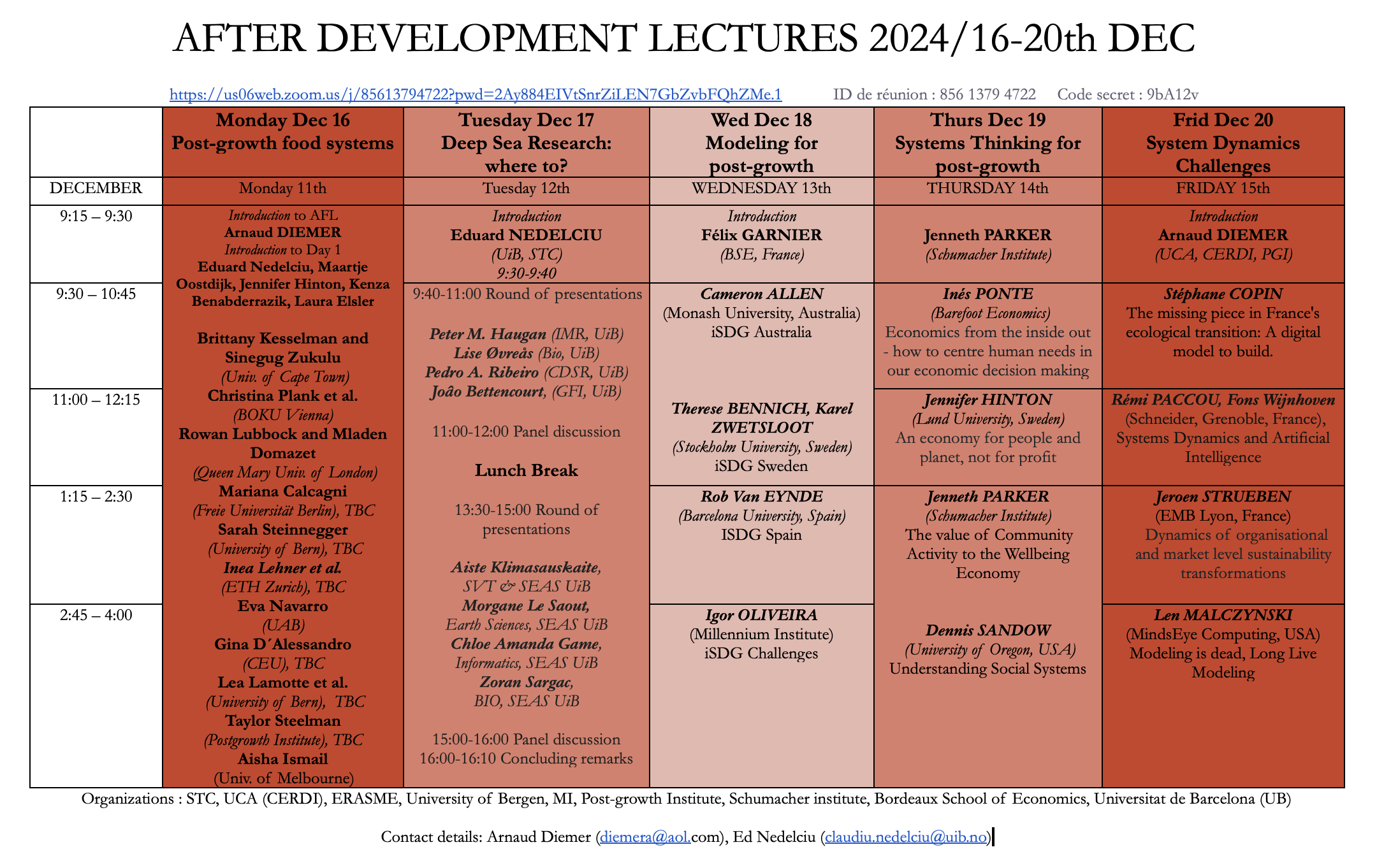